Hyvinvoinnin ilmiö: 14. ihminen digitaalisissa ympäristöissä
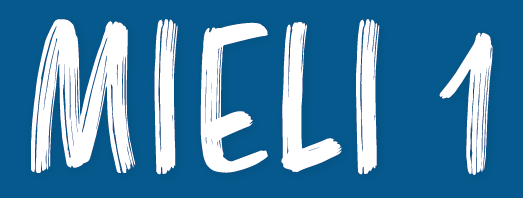 © Sanoma Pro, Tekijät ● Mieli 1 Toimiva ja oppiva ihminen
Psyykkinen hyvinvointi
Psyykkinen hyvinvointi = ihmisen oma kokemus ja arvio oman mielen hyvinvoinnista

 Perustuu moneen tekijään:
 sosiaaliset suhteet
 myönteinen käsitys omasta itsestä
 hyvä tunteiden säätely
 elämänhallinnan tunne
 biologisella tasolla perustarpeet kuten ravinto ja uni
 jne.
© Sanoma Pro, Tekijät ● Mieli 1 Toimiva ja oppiva ihminen
Monisuorittaminen eli multitasking
tarkkaavaisuuden keskittämistä useaan eri asiaan samanaikaisesti
 tarkkaavaisuuden nopea vaihtelu asiasta toiseen
 suuri määrä monisuorittamista yhteydessä masennus- ja ahdistuneisuusoireisiin
 älylaitteiden runsas käyttö
 voi heikentää tarkkaavaisuutta
 voi helpottaa tarkkaavaisuuden vaihtamista asiasta toiseen
 laitteiden vaikutus esim. toiminnanohjaukseen epäselvä
© Sanoma Pro, Tekijät ● Mieli 1 Toimiva ja oppiva ihminen
Tunteet ja digitaalisuus
tunteiden ilmaisun muodot laajentuneet ja muuttuneet sosiaalisen median myötä
 yhteys alentuneen mielialan, internetin ja koulu-uupumuksen välillä
 teknostressi = digitaalisiin laitteisiin ja informaatioteknologian käyttöön liittyvä stressi
 teknostressiä aiheuttaa:
oman elämän vertailu muiden tekemiin sosiaalisen median julkaisuihin
osallistuminen kärkkäisiin ja vihamielisiin keskusteluihin sosiaalisen median alustoilla
huoli omasta yksityisyydestä sosiaalisessa mediassa ja internetissä
© Sanoma Pro, Tekijät ● Mieli 1 Toimiva ja oppiva ihminen
Sosiaalinen näkökulma
tutkimus: enemmän sosiaalista mediaa käyttäneet nuoret olivat kasvattaneet empatiataitojaan
 empatia = kyky asettua toisen ihmisen 
 älylaitteiden käyttö voi häiritä luontaista sosiaalista vuorovaikutusta
 lapsen ongelmakäytös saattoi lisätä vanhempien stressiä ja sitä, että vanhemmat vetäytyivät teknologian tai älylaitteiden pariin
 vanhempien vetäytyminen lisäsi lasten ongelmakäyttäytymistä
© Sanoma Pro, Tekijät ● Mieli 1 Toimiva ja oppiva ihminen
Digitaaliset laitteet ja uni
yhteys ruutuajan ja unenlaadun heikentymisen välillä
 unelle haitallisempaa aktiivinen ruutuaika esim. pelaaminen tai sosiaalisen median käyttö
 passiivinen ruutuaika esim. television katselu
 korrelaatiotutkimuksia → muita vaikuttavia tekijöitä?
© Sanoma Pro, Tekijät ● Mieli 1 Toimiva ja oppiva ihminen